ПОРОДИЦА НЕКАД И САД
8.2.2016
Душанка Пивнички    ОШ ,,Здравко гложански" Бечеј
ПОРОДИЦУ ДАНАС, ОБИЧНО, ЧИНЕ РОДИТЕЉИ И ДЕЦА.
8.2.2016
Душанка Пивнички    ОШ ,,Здравко гложански" Бечеј
РОДИТЕЉИ РАДЕ ВАН КУЋЕ КАКО БИ ОБЕЗБЕДИЛИ УГОДАН ЖИВОТ ЗА СВОЈЕ УКУЋАНЕ.
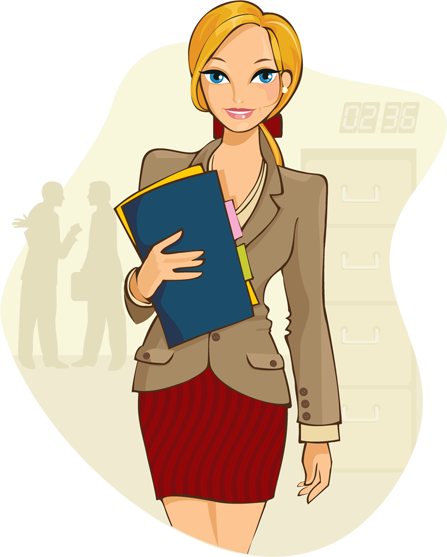 8.2.2016
Душанка Пивнички    ОШ ,,Здравко гложански" Бечеј
ДЕЦА ИДУ У ШКОЛУ, А СЛОБОДНО ВРЕМЕ ПРОВОДЕ У ИГРИ И ДРУЖЕЊУ.
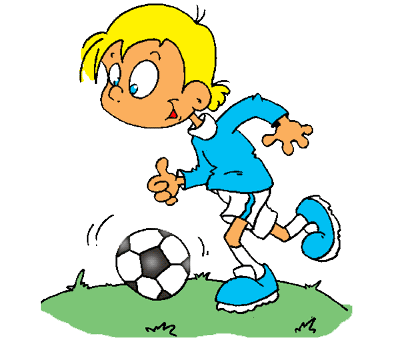 8.2.2016
Душанка Пивнички    ОШ ,,Здравко гложански" Бечеј
ПРЕ 100 ГОДИНА ПОРОДИЦЕ СУ У СРБИЈИ БИЛЕ БРОЈНЕ.БАБЕ, ДЕДЕ, ЊИХОВА ДЕЦА, УНУЦИ И ПРАУНУЦИ ЖИВЕЛИ СУ У ЈЕДНОМ ДОМУ КАО ЈЕДНА ПОРОДИЦА.
8.2.2016
Душанка Пивнички    ОШ ,,Здравко гложански" Бечеј
РОДИТЕЉИ СУ ИМАЛИ И ПО ДЕСЕТОРО ДЕЦЕ, АЛИ СУ ЗБОГ РАТОВА, БОЛЕСТИ И НЕДОСТАТКА ЛЕКОВА И ЛЕКАРА, ДЕЦА ЧЕСТО УМИРАЛА.
8.2.2016
Душанка Пивнички    ОШ ,,Здравко гложански" Бечеј
У ВЕЛИКИМ ПОРОДИЦАМА ПОСЛОВИ СУ СЕ ДЕЛЕЛИ И СВАКО ЈЕ ИМАО СВОЈЕ ЗАДУЖЕЊЕ.
МУШКАРЦИ СУ РАДИЛИ У ПОЉУ.
8.2.2016
Душанка Пивнички    ОШ ,,Здравко гложански" Бечеј
ЖЕНЕ СУ РАДИЛЕ КУЋНЕ ПОСЛОВЕ.
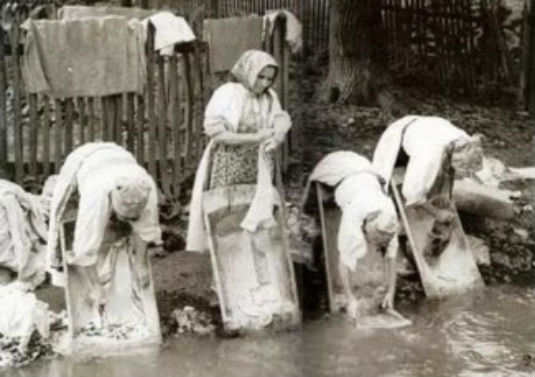 Душанка Пивнички    ОШ ,,Здравко гложански" Бечеј
8.2.2016
ДЕЦА СУ ЧУВАЛА СТОКУ ИЛИ СУ СЕ БРИНУЛИ О МЛАЂОЈ БРАЋИ И СЕСТРАМА.
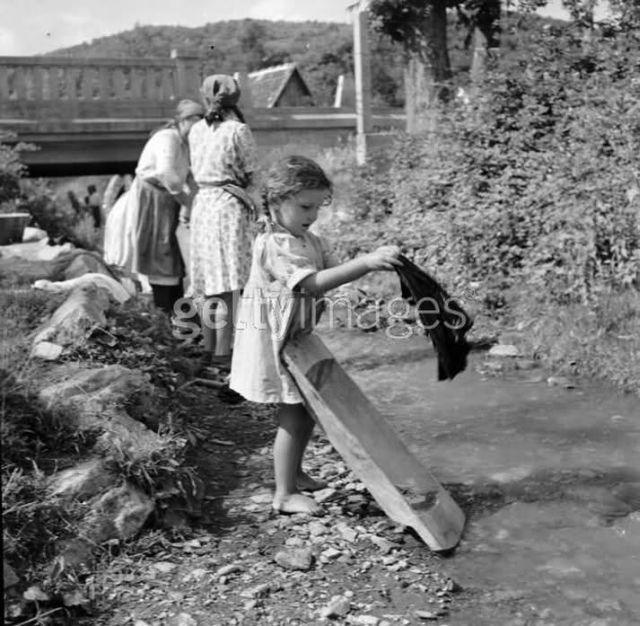 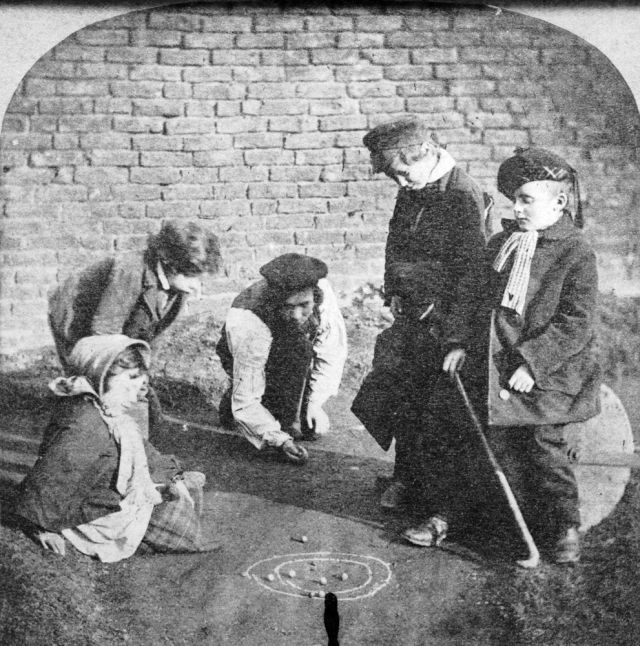 Душанка Пивнички    ОШ ,,Здравко гложански" Бечеј
8.2.2016